স্বাগতম
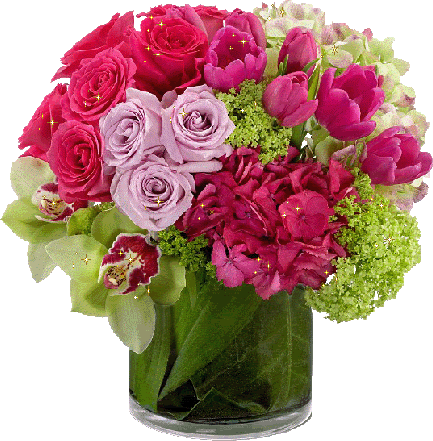 শিক্ষক পরিচিতি
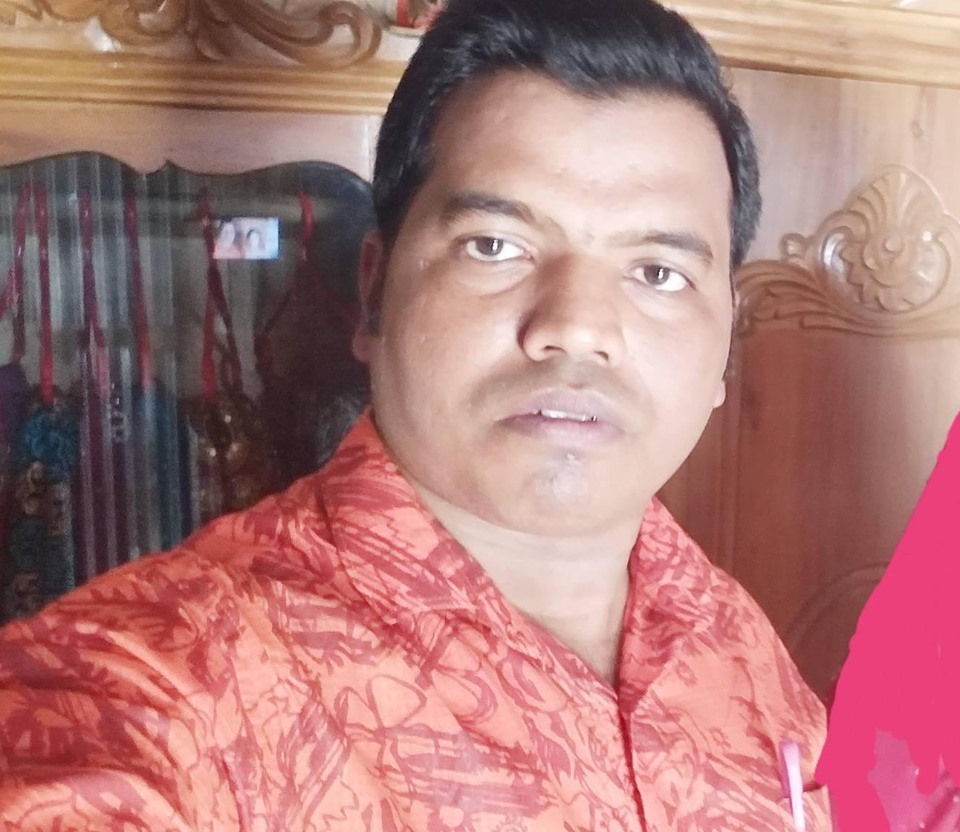 পাঠ পরিচিতি
শ্রেণি-নবম
বিষয়- বাংলাদেশের ইতিহাস ও বিশ্বসভ্যতা
অধ্যায়-দ্বাদশ
সত্তরের নির্বাচন এবং মুক্তিযুদ্ধ
তারিখঃ-২৫/১১/১৯ইং
নিচের ছবি গুলো লক্ষ কর-
স্বাধীন বাংলাদেশের রুপকার বঙ্গবন্ধু শেখ মুজিবুর রহমান
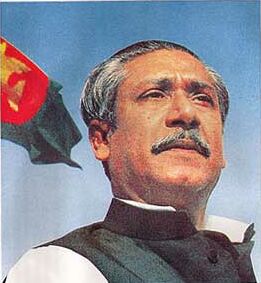 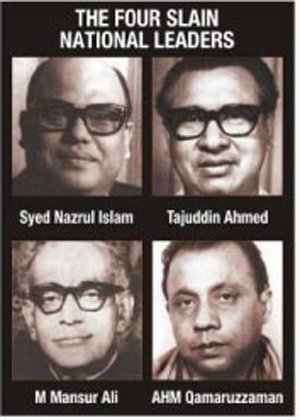 সৈয়দ নজরুল ইসলাম
তাজউদ্দিন আহমদ
এম, মনসুর আলী
এ,এইচ,এম কামরুজ্জামান
রেসকোর্স ময়দানে বঙ্গবন্ধুর ৭ই মার্চের ভাষণ
মুক্তিযুদ্ধ চলাকালীন সময়ের বাংলার প্রধান সেনাপতি
বাঙালীর স্বাধীকার আন্দোলন
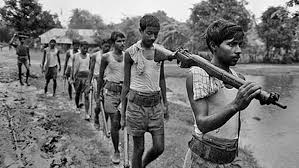 নির্বিচারে পাকিস্তানী বাহিনীর বাঙালী নিধন
পাকিস্তানি বাহিনীর আত্মসমর্পন
আজকের পাঠ-
             বাংলাদেশের মুক্তিযুদ্ধ’
 ও
‘সত্তরের নির্বাচন
শিক্ষন ফল
এই অধ্যায়ে শিক্ষার্থীরা
১৯৭০ সালের সাধারণ নির্বাচনের প্রভাব বিশ্লেষণ করতে পারবে।
মুক্তিযুদ্ধের গুরুত্ব অনুধাবন করে দেশপ্রেমে উদ্বুদ্ধ হবে।
বাংলাদেশের স্বাধীকার আন্দোলনে ১৯৭০ সালের ১৭ই জানুয়ারির নির্বাচন ছিল খুবই গুরুত্বপূর্ণ-
ফলাফলে দেখা আওয়ামী লীগ নির্বাচনে নিরঙ্কুশ সংখ্যাগরিষ্ঠতা লাভ অর্জন করে ।
৭ ই মার্চের ভাষণ
২৫ শে মার্চের গণ হত্যা
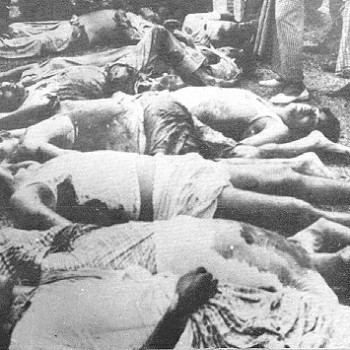 ২৬ শে মার্চের প্রথম প্রহরে বাংলাদেশের স্বাধীনতা ঘোষনা
ঘোষণাটি ছিল ইংরেজিতে, যার বাংলা অনুবাদঃ ‘ ইহাই হয়ত আমার শেষ বার্তা,আজ হতে বাংলাদেশ স্বাধীন । আমি বাংলাদেশের জনগণকে আহবান জানাইতেছি যে, যে যেখানে আছ, যাহার যাহা কিছু আছে ,তাই নিয়ে রুখে দাঁড়াও, সর্বশক্তি দিয়ে হানাদার বাহিনীকে প্রতিরোধ করো। পাকস্তানি দখলদার বাহিনীর শেষ সৈন্যটিকে বাংলার মাটি হইতে বিতাড়িত না করা পর্যন্ত এবং চুড়ান্ত বিজয় অর্জন না করা পর্যন্ত লড়াই চালিয়ে যাও।’
মুজিনগর সরকারের শপথ গ্রহন
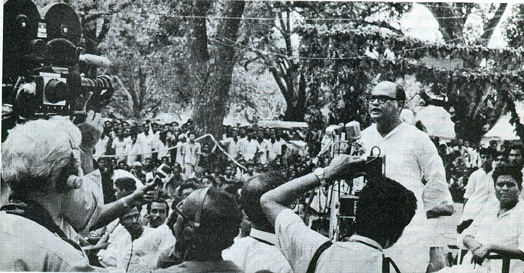 মুজিবনগর সরকার
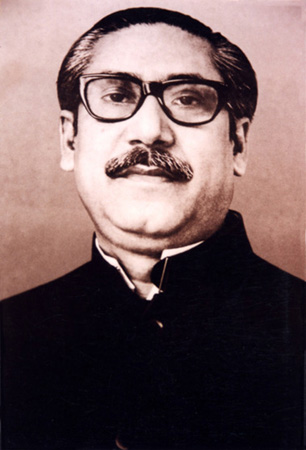 শেখ মুজিবুর  রহমান 
রাষ্ট্রপতি
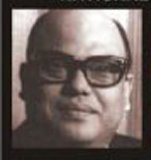 সৈয়দ নজরুল ইসলাম 
উপরাষ্ট্রপতি
তাজউদ্দীন আহমদ
প্রধানমন্ত্রী
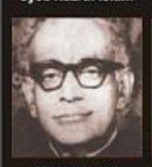 এম, মনসুর আলী 
অর্থমন্ত্রী
এ,এইচ,এম, কামরুজ্জামান 
স্বরাষ্ট্র, ত্রাণ ও পুনর্বাসন  মন্ত্রী
প্রতিবেশী দেশ ভারতে মুক্তিবাহিনীর ট্রেনিং গ্রহন
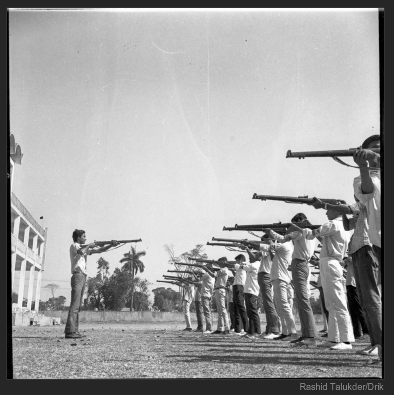 পাকিস্তানি বাহিনীর আত্মসমর্পন
মূল্যায়ন
১। মুজিব নগর সরকারের প্রধান মন্ত্রী কে ছিলেন ?
২। বঙ্গবন্ধু কোন তারিখে রেসকোর্স ময়দানে ভাষণে দেন ?
৩। ১৯৭০ সালের নির্বাচনে কোন দল সংখ্যাগরিষ্ঠতা লাভ কর ?
দলীয় কাজ
মুক্তিযুদ্ধে মুজিবনগর সরকারের ভুমিকা কি ছিল ?-ব্যাখ্যা কর।
বাড়ীর কাজ
‘বাংলাদেশের স্বাধীনতা আন্দোলনে বঙ্গবন্ধুই ছিল পথ প্রদর্শক’ -উক্তিটির স্বপক্ষে ব্যাখ্যা কর ।
হৃদয়ে বাংলাদেশ
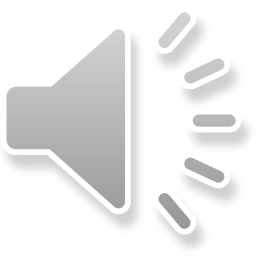 ধন্যবাদ